Applying the Global Compact for Safe, Orderly and Regular Migration in COVID-19 response and recovery efforts
IDM 2020
Panel 6
IOM and UNDP Joint presentation
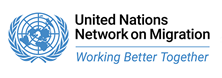 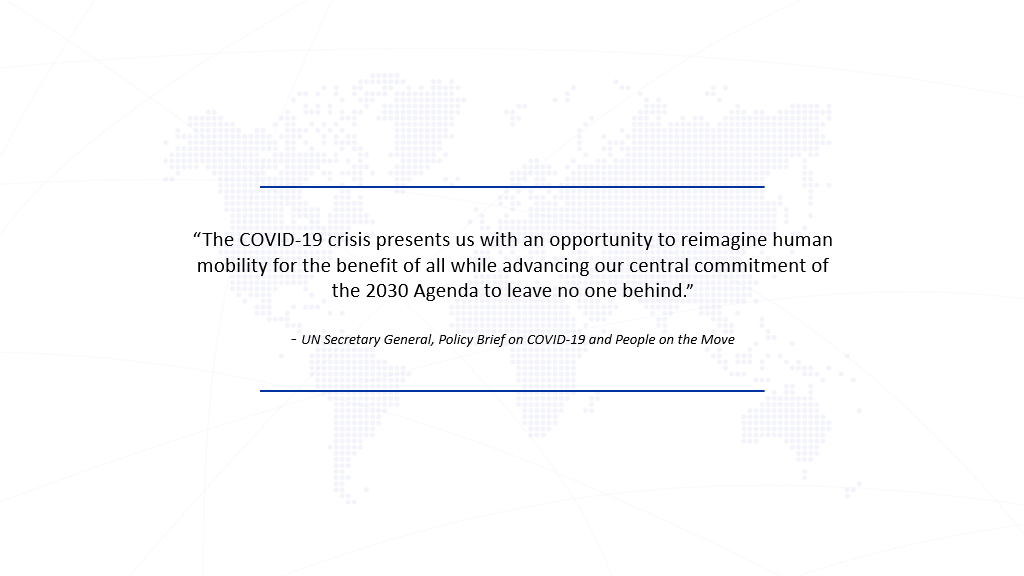 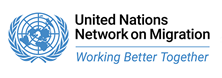 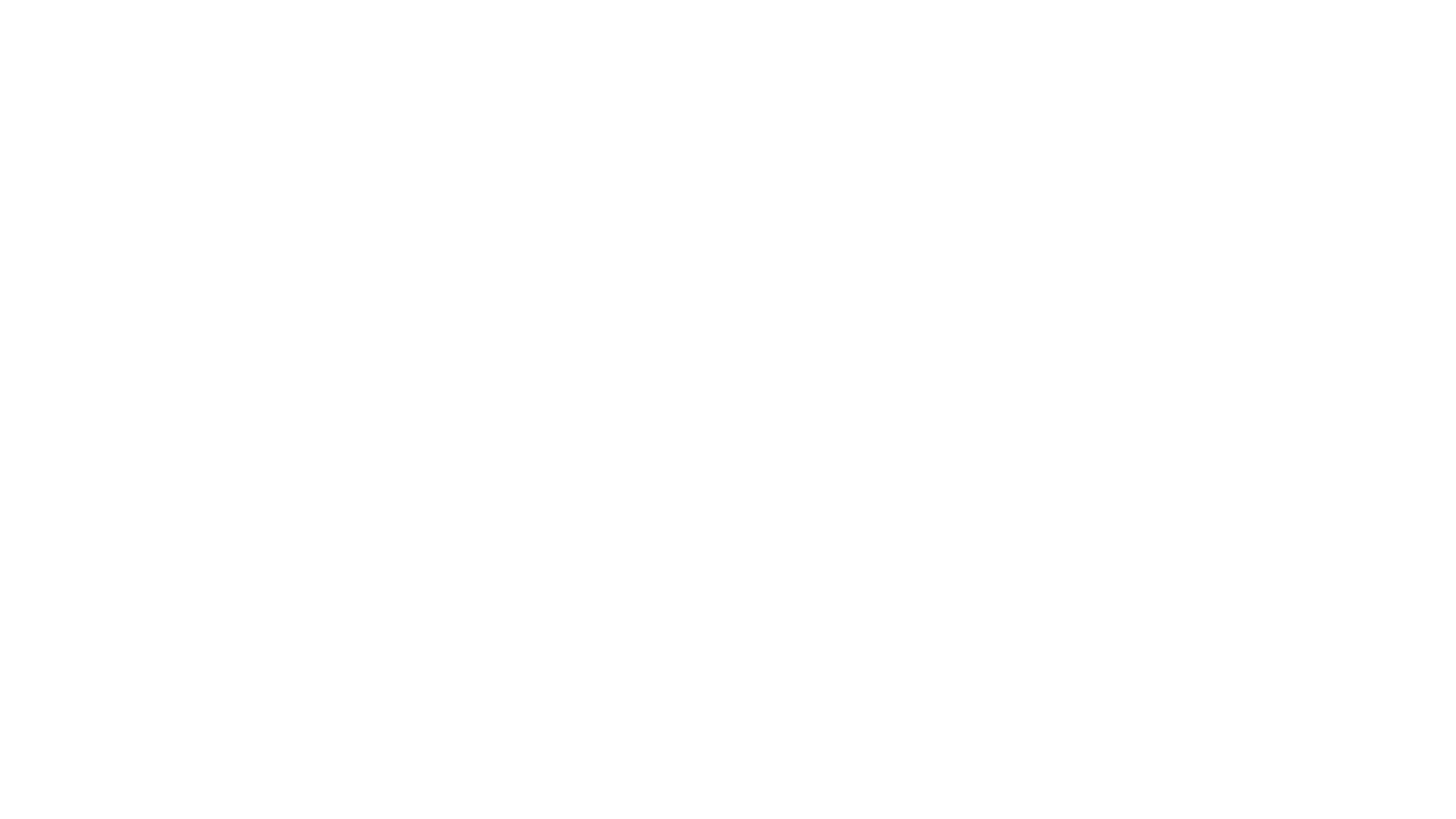 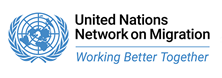 Leveraging the GCM for COVID-19 Response and Recovery
Well governed migration can be a transformative way to:
mitigate negative impacts of COVID-19
help states to build stronger, more inclusive and resilient communities that protect human rights
stimulate strong socioeconomic recovery and accelerate implementation of the Sustainable Development Goals (SDGs).
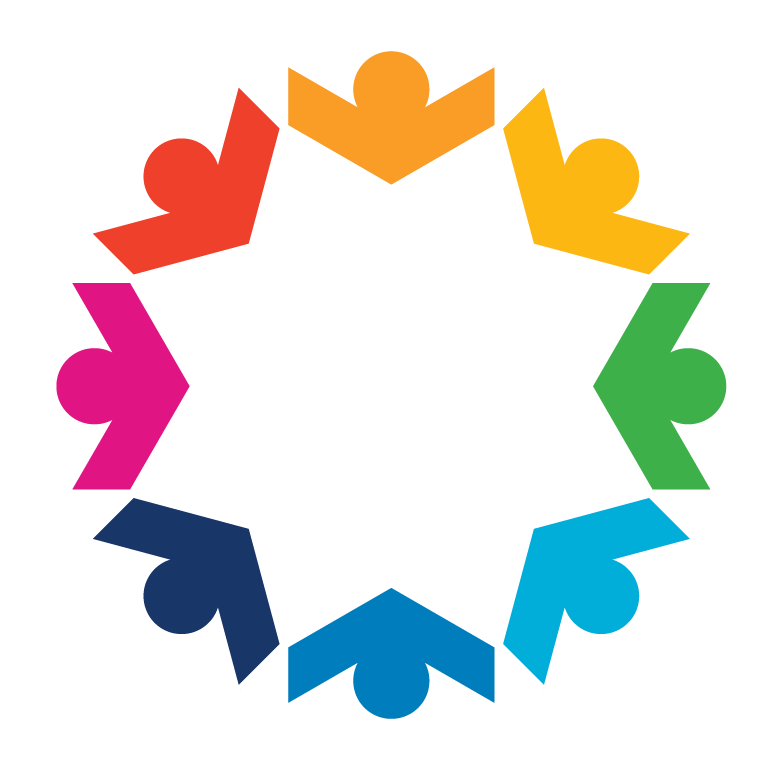 Restoring the Positive Development Impact of Migration
Regular Migration, Decent Work and the Positive Development Impact of Human Mobility
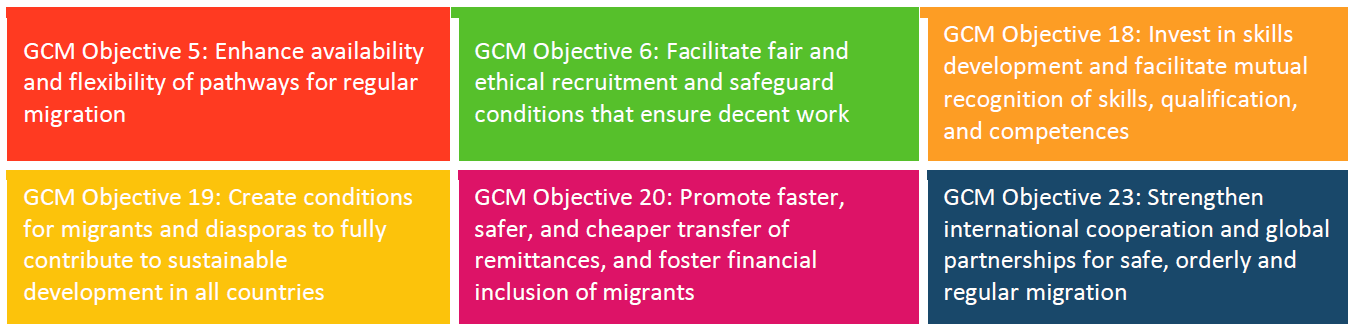 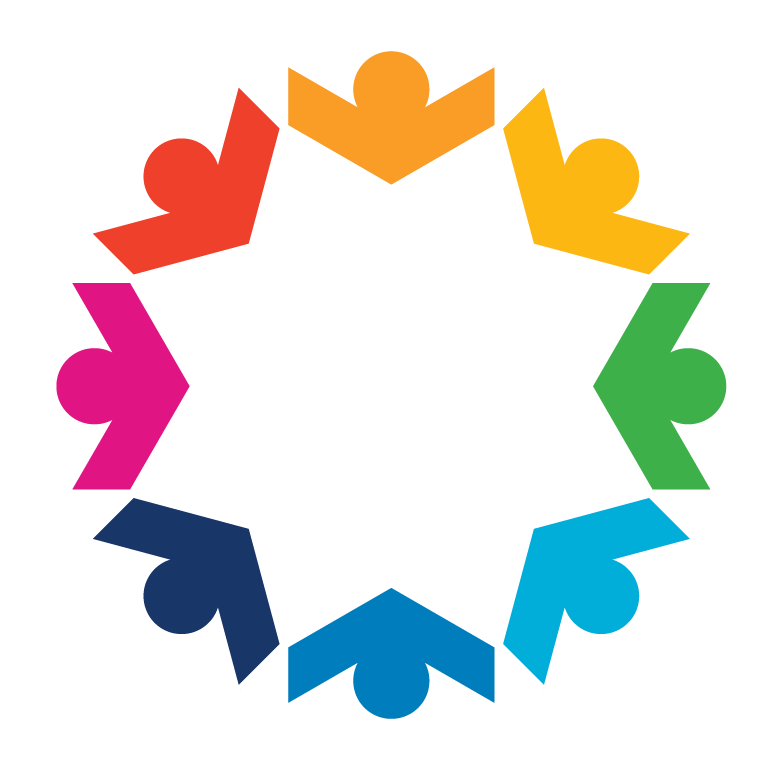 Examples of Action:
Expediting procedures for the recognition of the professional qualifications of migrants and refugees (Argentina and Peru) 	
Outreach and direct support to migrant workers during the COVID-19 crisis through Migrant Worker Resources Centres (7 ASEAN countries)
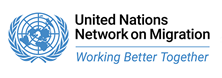 No One is Safe Until Everyone is Safe
Social Inclusion and Migrant Integration
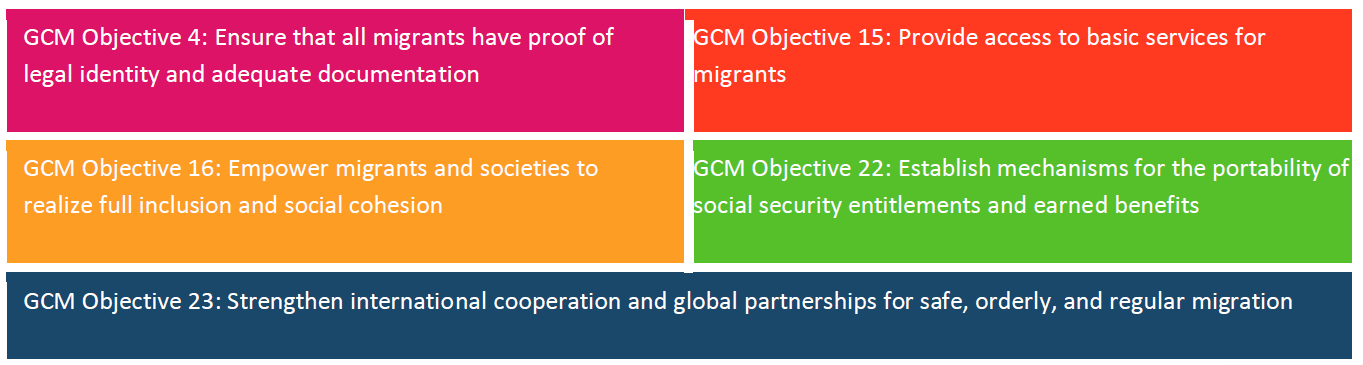 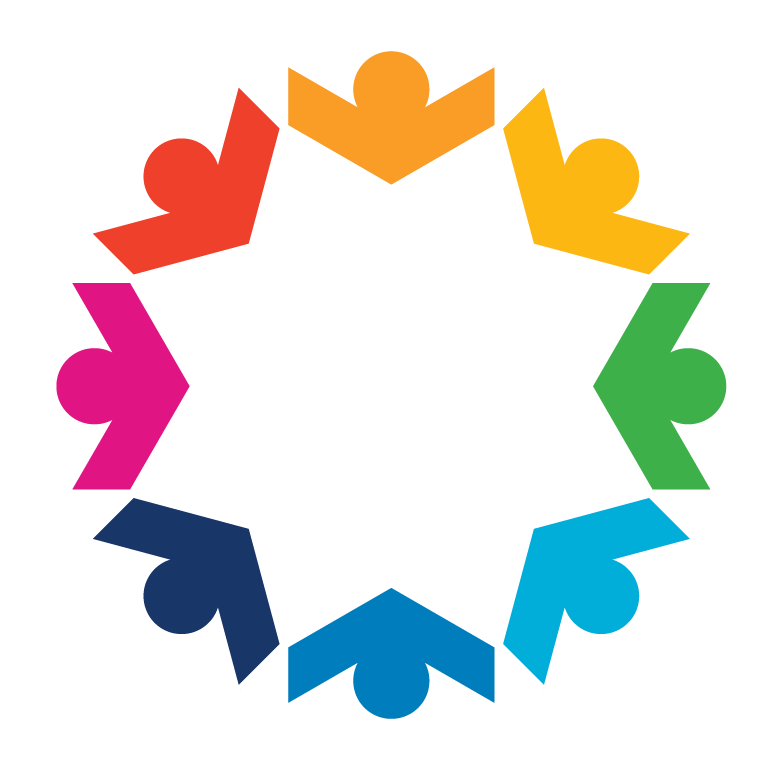 Examples of Action:
Access to the clinics dedicated to COVID-19 diagnosis, regardless of their migratory status or insurance (Canada)
Access to online education through the translation of online learning guidelines to support the registration of refugee and migrant children (Greece)
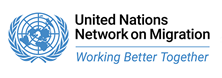 Connecting the GCM with the un socioeconomic response
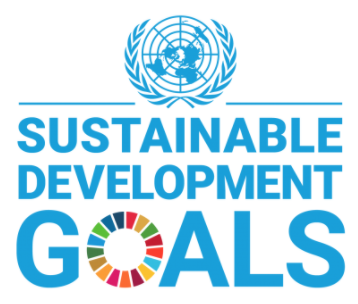 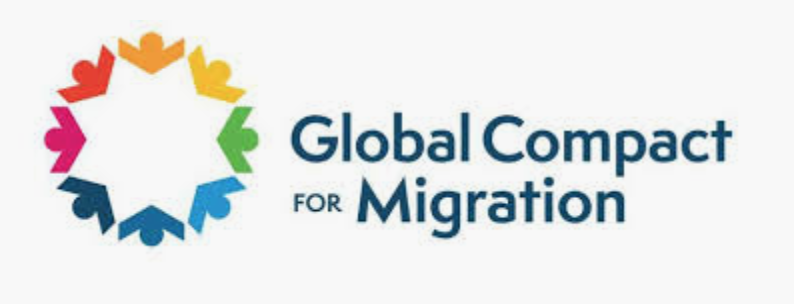 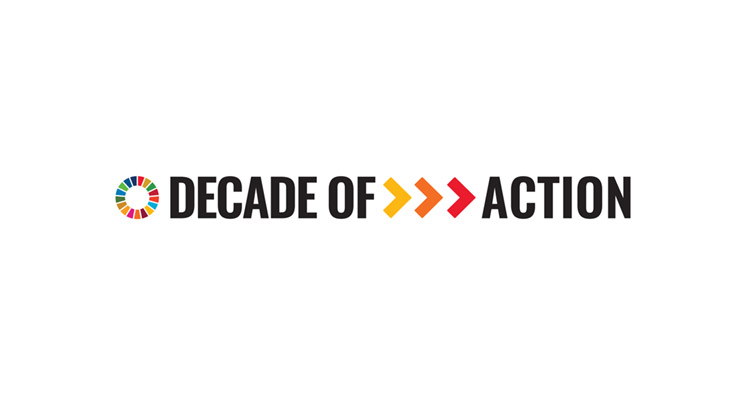 Source: 
UN Framework for the immediate socio-economic response to COVID-19
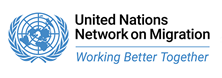 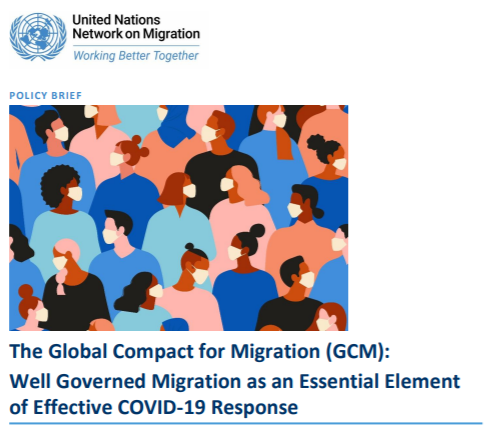 For more information, please consult the UN Migration Network Policy Brief under:
www.migrationnetwork.un.org
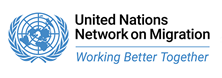